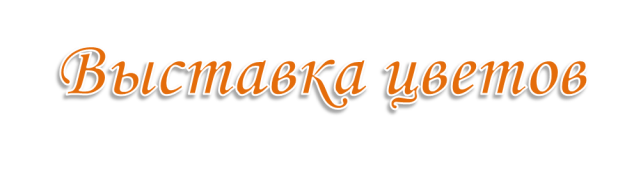 «Здравствуй, здравствуй детский сад»
Разновозрастная группа «Звездочки» 
сентябрь 2017 год  
Подготовил: воспитатель 
Червякова  Татьяна  Александровна
Осенний букет, он особого цвета, в нём краски и запах ушедшего лета.
 В нём пение птиц и небес облака, и утренний первый полёт мотылька!
 В нём радуга с солнцем и небом играя, трудилась не мало цвета подбирая






 В осеннюю хмурость ворвавшись, цветы нам дарят надежду, любовь и мечты!
 Средь первых морозцев, с опавшей листвою,  они поражают  своей красотою
 Как будто из прошлого, с тёплым приветом, осенний букет, как прощание с летом...
Марина Цветная
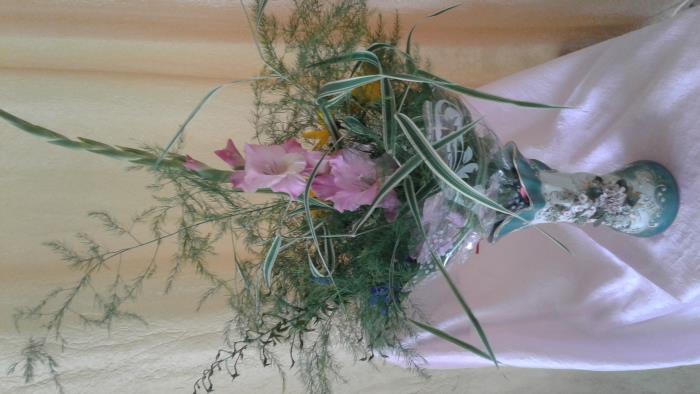 «Расцвет красоты»
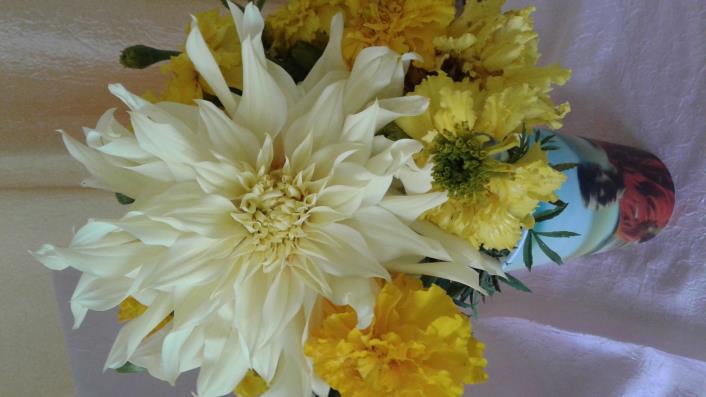 «Солнечный мальчик»
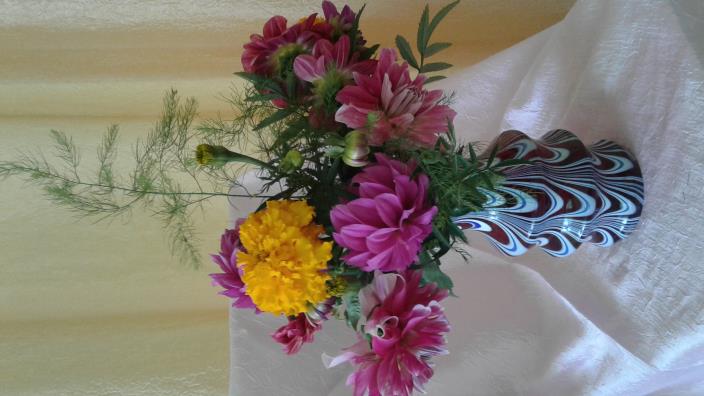 «Летний дар»
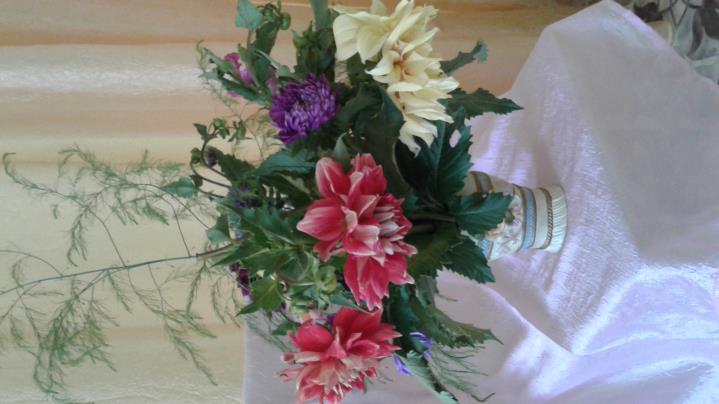 «Осенний вихрь»
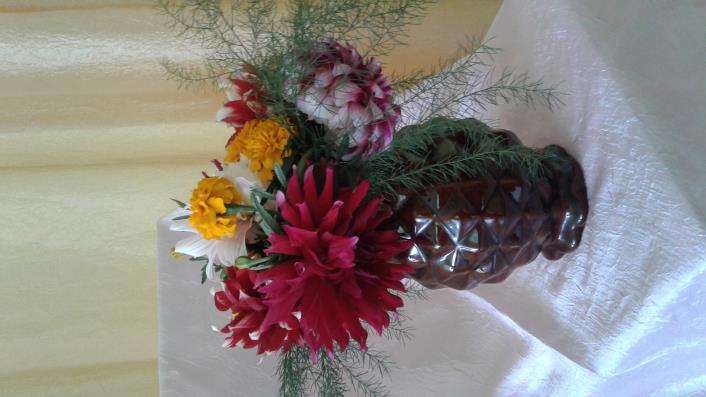 «Дыхание лета»
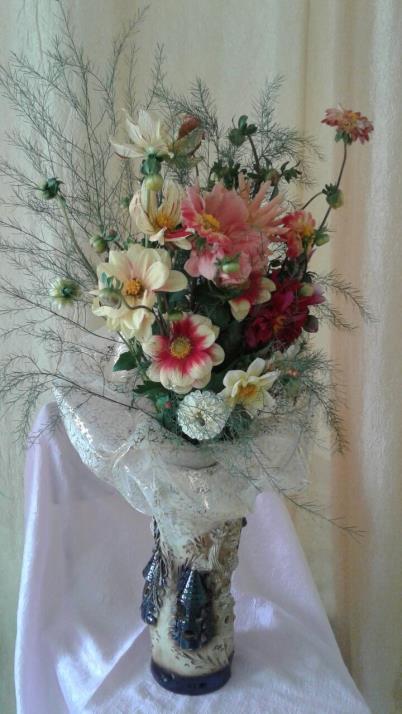 «Старый замок»
«Спасибо за внимание!»